Het leuke weetjes stripboek
Les 11
Doel van de les:
> Ik kan een deel van de tekst samenvatten met behulp van een ideeënboom.
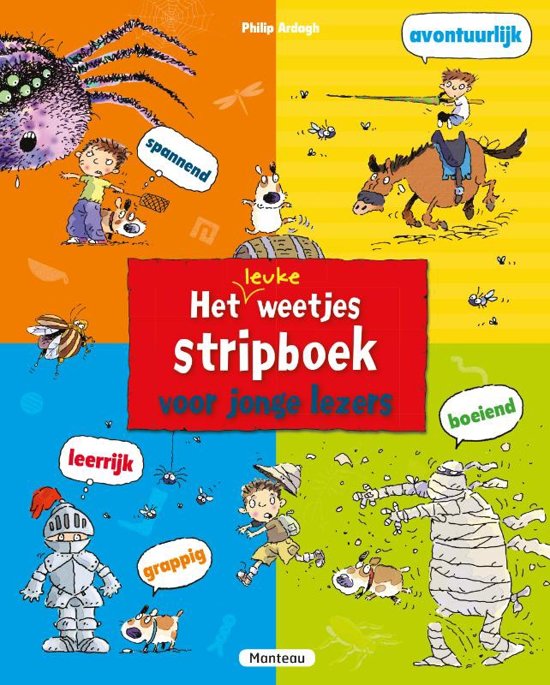 Copyright ©Success for All. Alle rechten voorbehouden
Les 11
Het leuke weetjes stripboek
Stap 1: Woorden van de week
bijziend
de facetten
ontlenen
de bacillen
de nakomelingen
de pels
de expert
de brij
de schimmel
nietsvermoedend
geniepig
verwant zijn (aan)
Zelf	Schrijf de woorden in de woordenlijst


	10 minuten



Klaar?	Klaaropdracht les 11
	Schrijf een woordbon
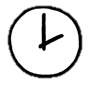 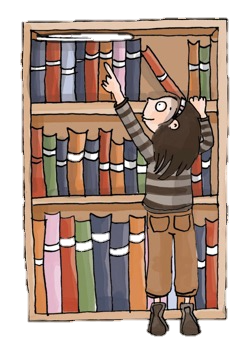 Copyright ©Success for All. Alle rechten voorbehouden
Les 11
Het leuke weetjes stripboek
Stap 3: Samenvatten met maatje en team
Stap 2: Lezen en samenvatten
Zelf	Bladzijde 118 t/m 127 lezen
	Memo’s plakken op 	sleutelwoorden en details

	10 minuten

Klaar?	Klaaropdracht les 11
Maatje	Memo’s vergelijken

	5 minuten

Klaar?	Duolezen bladzijde 		126 t/m 127

Team	Werkschrift teamantwoorden
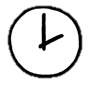 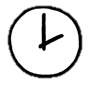 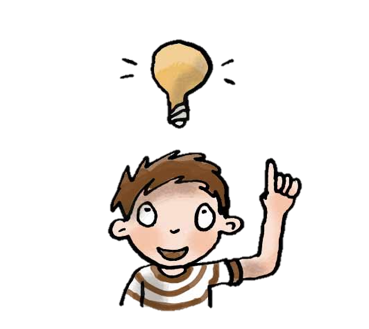 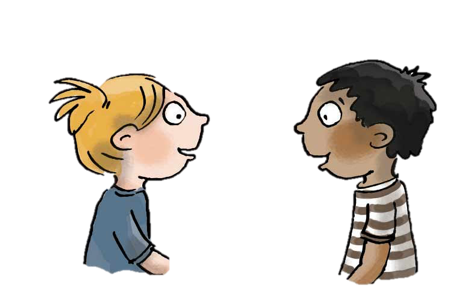 Copyright ©Success for All. Alle rechten voorbehouden
Les 11
Het leuke weetjes stripboek
Stap 4: Terugblik en vooruitblik
Terugblik:
> Teamnaam
> Samenwerkvaardigheid > Woorden van de week> Voorspellen> Lezen en samenvatten> Punten en feedback 

Vooruitblik:
> Woorden van de week> Lezen en samenvatten
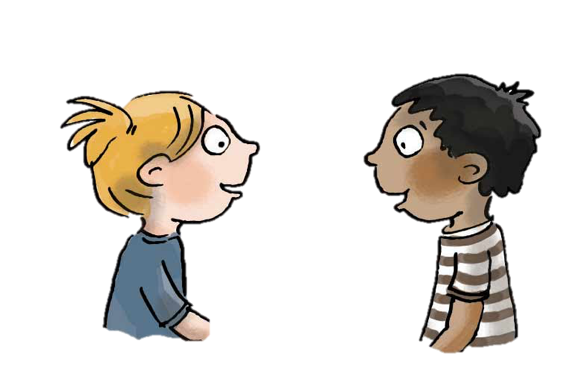 Copyright ©Success for All. Alle rechten voorbehouden
Les 12
Het leuke weetjes stripboek
Doel van de les:
> Ik kan een deel van de tekst samenvatten met behulp van een ideeënboom.
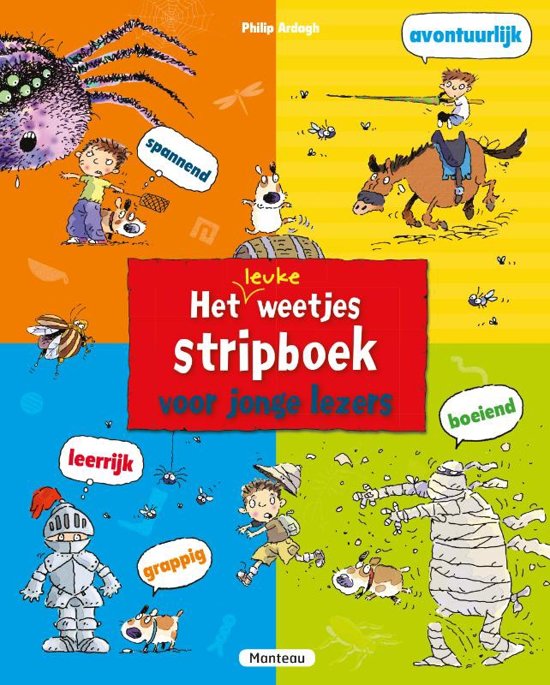 Copyright ©Success for All. Alle rechten voorbehouden
Les 12
Het leuke weetjes stripboek
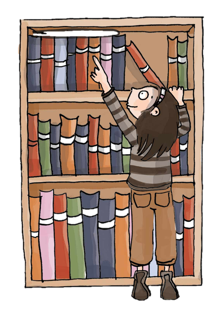 Stap 1:	Woorden van de week




Stap 2:	Lezen en samenvatten
Team	Woorden 5 t/m 8

Klaar?	Betekenissen opschrijven	Woordbonnen
Zelf	Lees bladzijde 128 t/m 137
	Plak memo’s op sleutelwoorden en 	details

	10 minuten

Klaar?	Schrijf een woordbon 
	Woorden van de week
	Klaaropdracht les 12
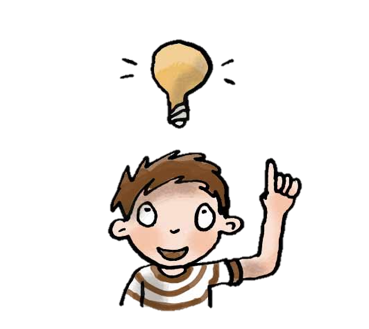 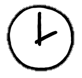 Copyright ©Success for All. Alle rechten voorbehouden
Les 12
Het leuke weetjes stripboek
Stap 3: Samenvatten met maatje en team
Stap 4: Terugblik en vooruitblik
Terugblik
> Woorden van de week
> Lezen en samenvatten> Punten en feedback

Vooruitblik> Woorden van de week 
> Lezen en samenvatten
Maatje	Memo’s vergelijken
	Duolezen bladzijde 		136 t/m 137

	10 minuten

Team	Werkschrift teamantwoorden
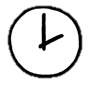 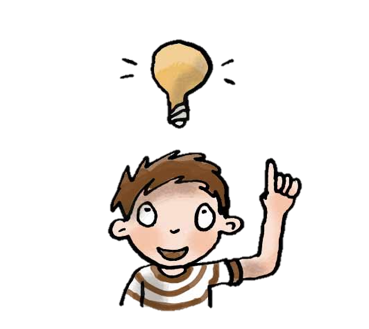 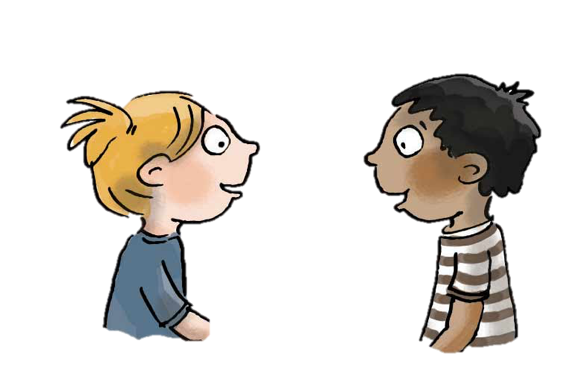 Copyright ©Success for All. Alle rechten voorbehouden
Les 13
Het leuke weetjes stripboek
Doel van de les:
> Ik kan een deel van de tekst samenvatten met behulp van een ideeënboom.
> Ik ken de betekenis van de woorden van de week.
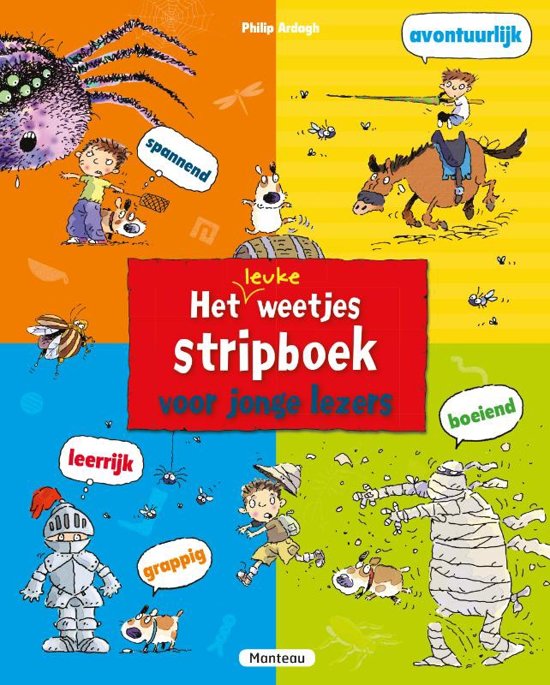 Copyright ©Success for All. Alle rechten voorbehouden
Les 13
Het leuke weetjes stripboek
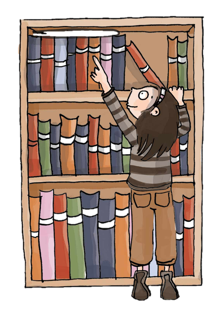 Stap 1:	Woorden van de week




Stap 2:	Lezen en samenvatten
Team	Woorden 9 t/m 12

Klaar?	Betekenissen opschrijven	Woordbon
Zelf	Lees bladzijde 138 t/m 149
	Plak memo’s op sleutelwoorden en details

	10 minuten

Klaar?	Schrijf een woordbon 
	Woorden van de week
	Klaaropdracht les 13
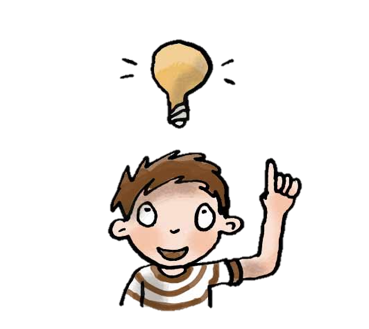 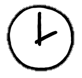 Copyright ©Success for All. Alle rechten voorbehouden
Les 13
Het leuke weetjes stripboek
Stap 3: Samenvatten met maatje en team
Stap 4: Terugblik en vooruitblik
Maatje	Memo’s vergelijken
	Duolezen bladzijde 148 t/m 149

	10 minuten

Team	Werkschrift teamantwoorden
Zelf	Kopieerblad les 13
	
	5 minuten


Terugblik> Woorden van de week> Lezen en samenvatten> Punten en feedback

Vooruitblik
> Toets
> Voorbereiding schrijfopdracht
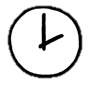 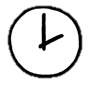 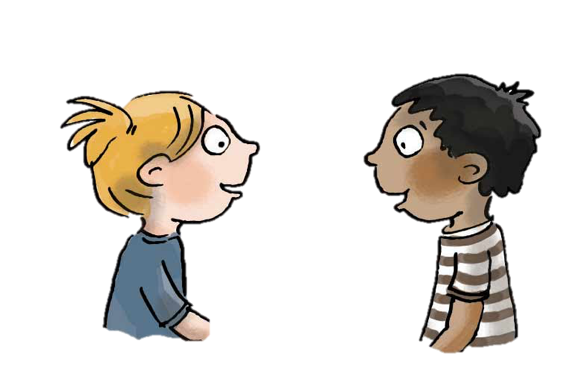 Copyright ©Success for All. Alle rechten voorbehouden
Les 14
Het leuke weetjes stripboek
Doel van de les:
> Ik kan informatie uit een tekst halen.
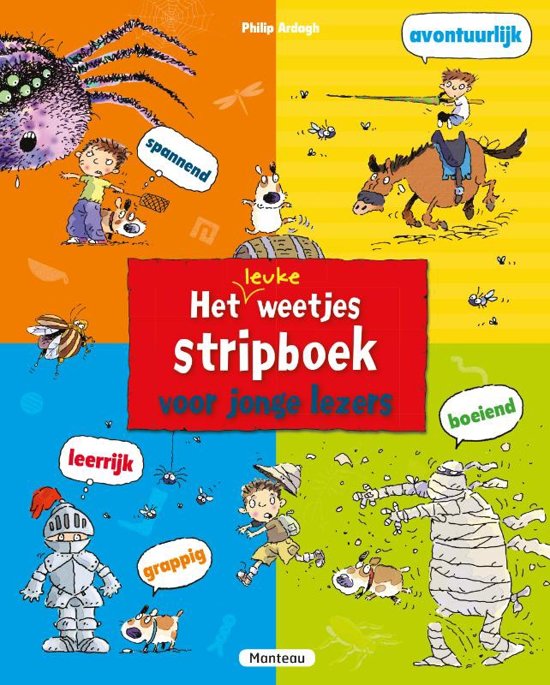 Copyright ©Success for All. Alle rechten voorbehouden
Les 14
Het leuke weetjes stripboek
Zelf	Oefenen voor de toets

	5 minuten
Stap 1:	Woorden van de week 




Stap 2:	Toets








Stap 3: Voorbereiding schrijf-/
	tekenopdracht
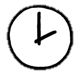 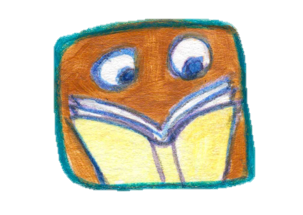 Zelf	Lees bladzijde 150 t/m 159

	30 minuten

Klaar?	Woordrijtjes les 14 alvast oefenen
	afmaken klaaropdrachten
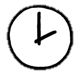 Zelf	Onderwerp bedenken woordenlijst.
Copyright ©Success for All. Alle rechten voorbehouden
Les 14
Het leuke weetjes stripboek
Stap 4: Terugblik en vooruitblik
Terugblik
> Toets
> Voorbereiding schrijfopdracht
> Punten en feedback

Brain Game

Vooruitblik
> Schrijfopdracht
> Team van de week
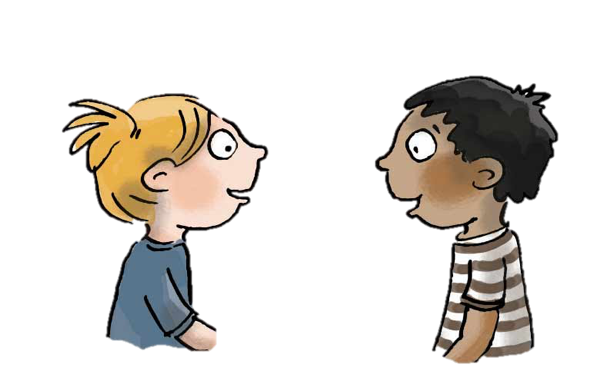 Copyright ©Success for All. Alle rechten voorbehouden
Les 15
Het leuke weetjes stripboek
Doel van de les:
> Ik kan de details over een onderwerp op alfabetische volgorde weergeven in een woordenlijst.
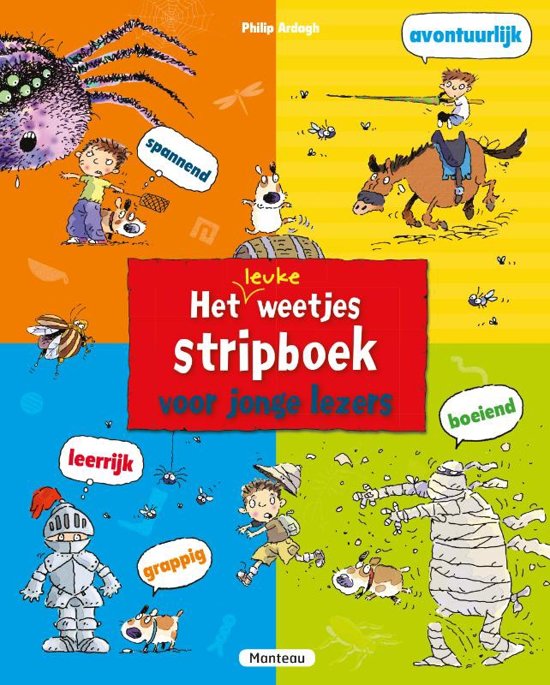 Copyright ©Success for All. Alle rechten voorbehouden
Les 15
Het leuke weetjes stripboek
Stap 1: Schrijven
Zelf	Kladversie werkschrift
	Afvinklijst les 15
		
	20 minuten
	
Maatje	Bespreken kladversie
	Eventueel verbeteren

Zelf	Netversie op een A4/kopieerblad

	10 minuten

Klaar? 	Tekening maken bij één van de details
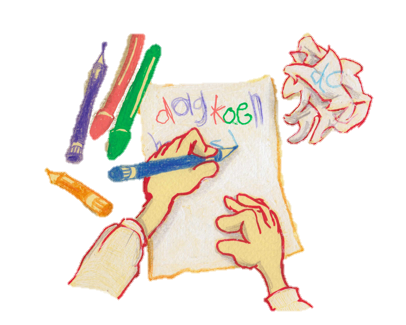 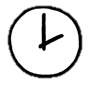 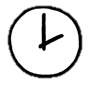 Copyright ©Success for All. Alle rechten voorbehouden
Les 15
Het leuke weetjes stripboek
Stap 2: Terugblik en vooruitblik
Terugblik
> Woordbonnen
> Schrijfopdracht
> Samenwerken
> Inleveren woordenlijst
> Punten en feedback
> Team van de week

Vooruitblik
> Nieuw boek
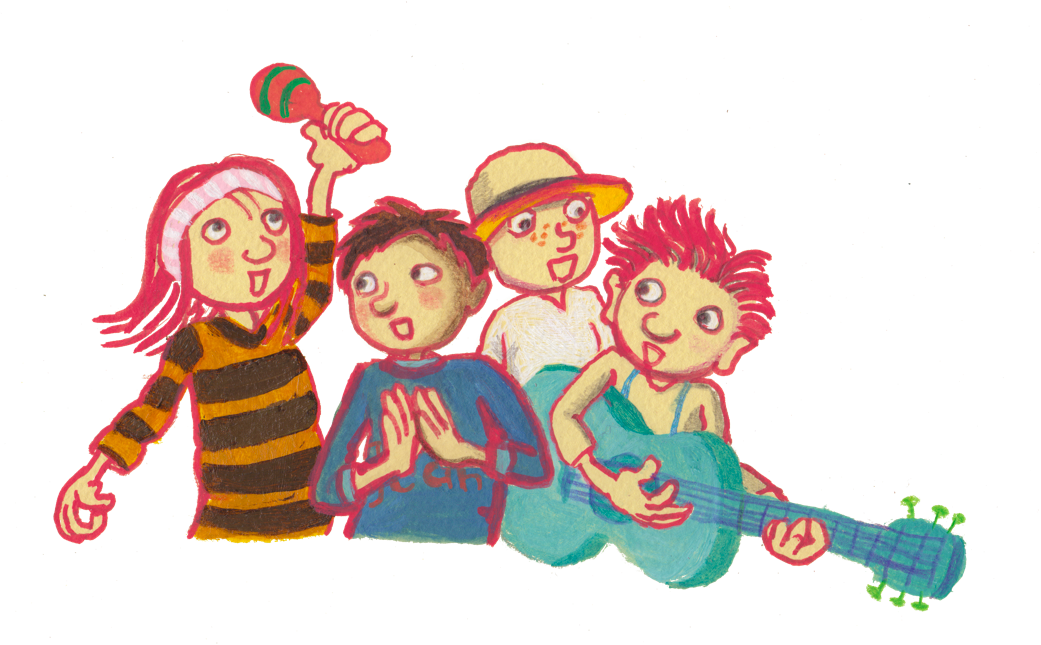 Copyright ©Success for All. Alle rechten voorbehouden